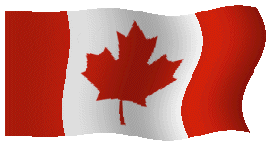 The USA
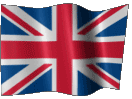 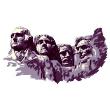 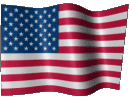 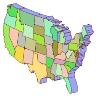 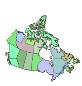 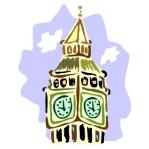 Canada
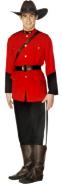 Quiz
Great Britain
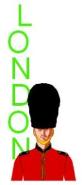 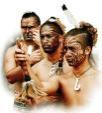 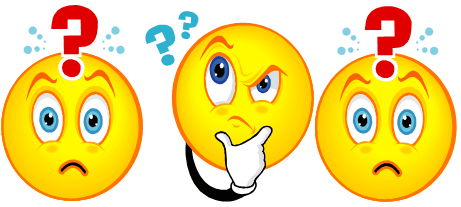 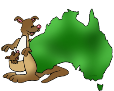 New Zealand
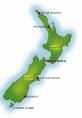 Australia
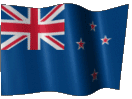 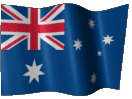 100-288-905
Дикая Наталья Александровна , учитель английского языка,
  ГБОУСОШ № 347 с углубленным изучением английского языка 
Невского района  Санкт-Петербурга
English-speaking countries
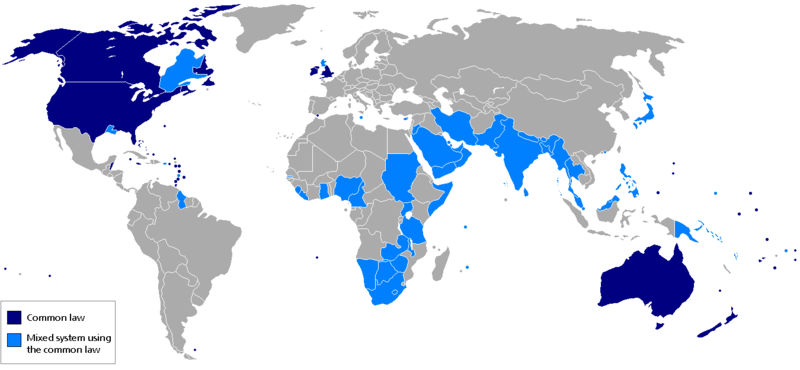 English-speaking countries
1
2
3
4
5
6
7
8
9
10
11
12
13
14
15
16
17
18
19
20
21
22
23
24
25
26
27
28
29
30
31
32
33
34
35
36
37
38
39
40
41
42
43
44
45
46
47
48
49
50
1.In Britain the Queen is the formal head of state, but it is the prime minister and the cabinet who ....
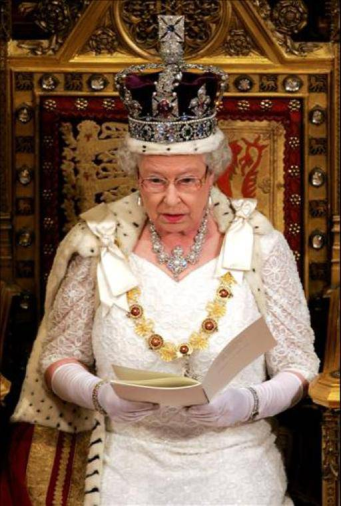 a)	govern
b)	choose
c)	advise
d)	elect
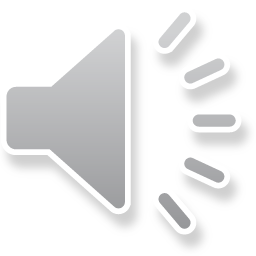 2.The Church of England is a ... church and official state religion of England.
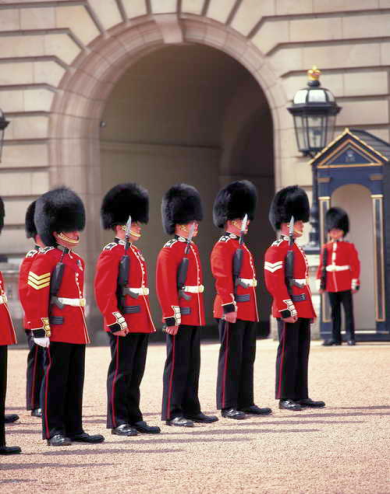 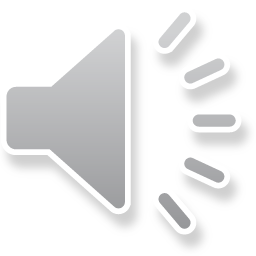 a)	Orthodox
b)	Moslem
c)	Protestant
d)	Catholic
3.Old St. Paul’s was ... by the Great Fire of London in 1666.
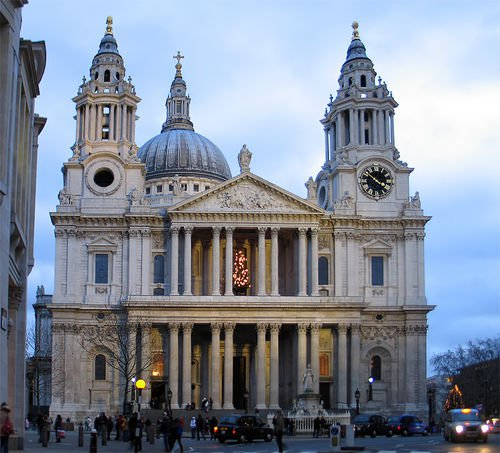 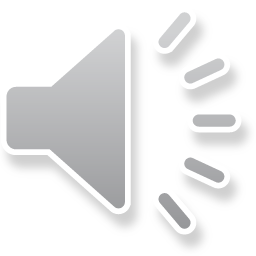 a)	broken
b)	destroyed
c)	disappeared
d)	hidden
4.Elizabeth II has been the Queen of Great Britain since ....
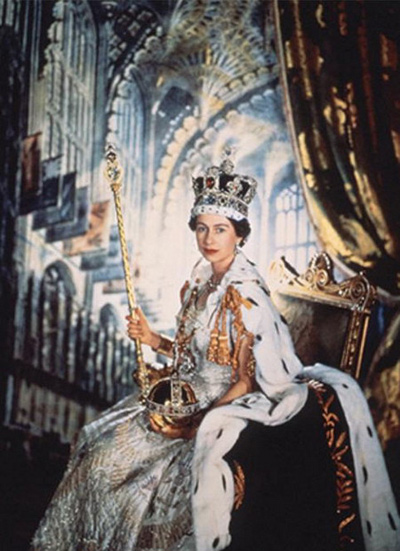 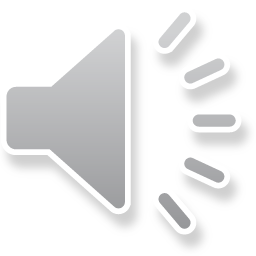 a)     1932
b)	1992
c)	1982
d)	1952
5.In British history the period from 1837 to 1901 is known as the Victorian ....
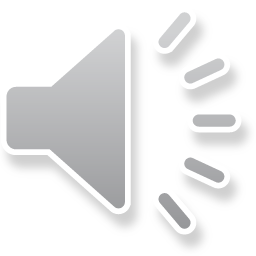 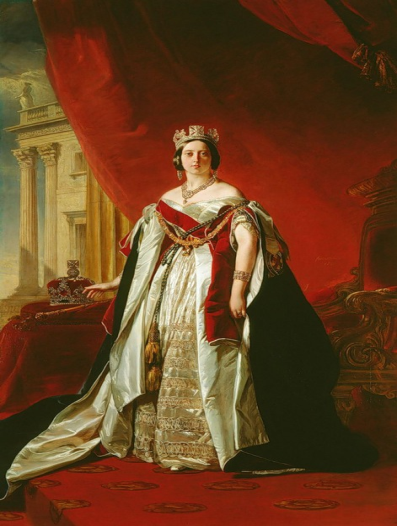 a)	century
b)	decade
c)	era
d)	local time
6.Scotland is the land of tartans and malt whisky, of romantic castles and the haunting melodies of....
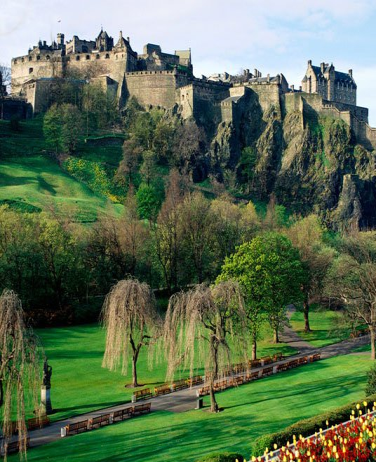 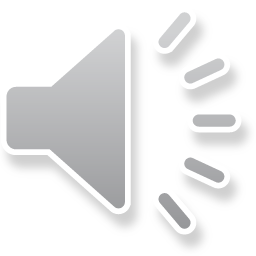 a)	violins
b)	guitars
c)	organs
d)	bagpipes
7.The flag of the United Kingdom, known as the Union Jack, is made up of ... crosses.
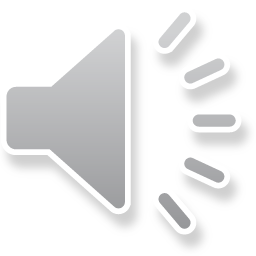 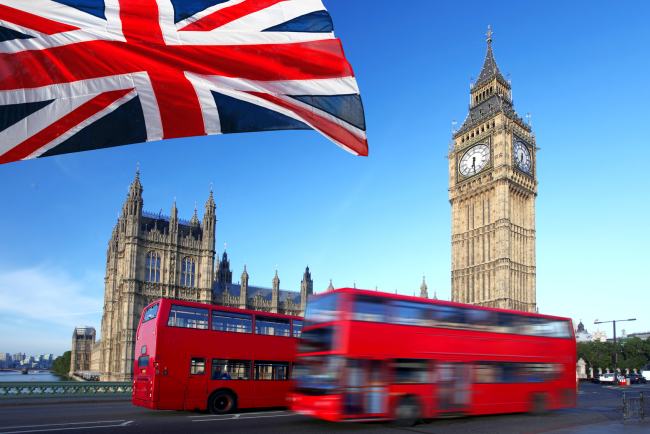 a)	two
b)	three
c)	four
d)	five
8.Stonehenge is about ... years old.
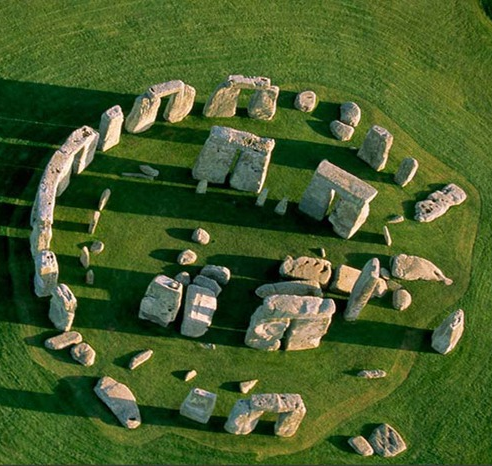 a)	40
b)	400
c)	4 000
d)	40 000
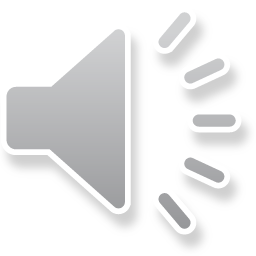 9.The Tower of London was started by ... .
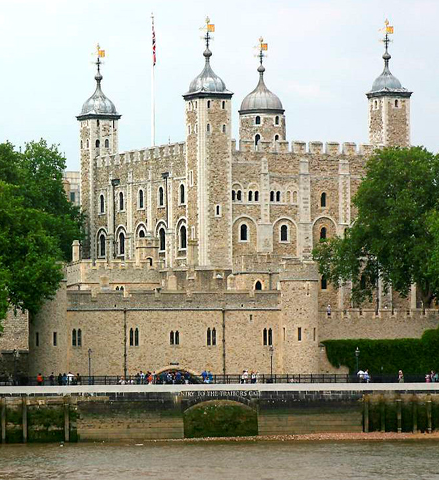 a. Julius Caesar
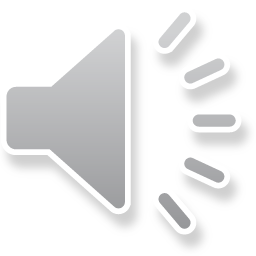 b. William the Conqueror
c. Henry VIII
d. Sir Christopher Wren
10.Big Ben is ... .
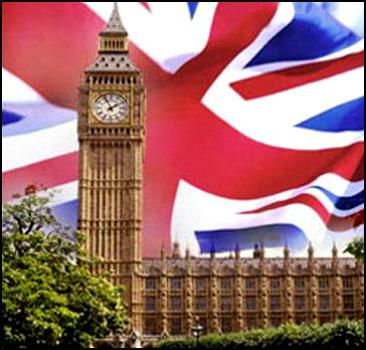 a)	the clock tower of the Houses of Parliament
b)	the clock
c)	the largest bell at the top of the tower
d)	the pendulum
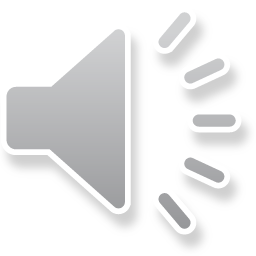 11.... was the name of the first village of Europeans in America.
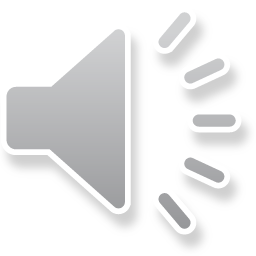 a)	New Plymouth
b)	New Amsterdam
c)	New York
d)	Mayflower
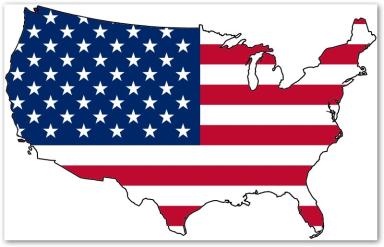 12.	Abraham Lincoln is the ... president of the USA.
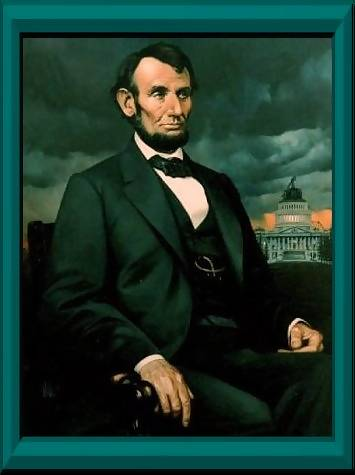 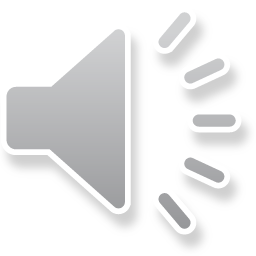 a)	sixteenth
b)	first
c)	last
d)	eighth
13.	The USA is a ... .
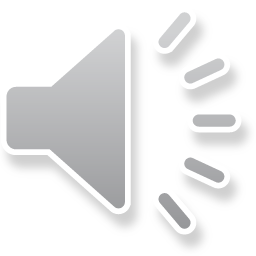 a)	republic
b)	federal republic
c)	monarchy
d)	parliamentary monarchy
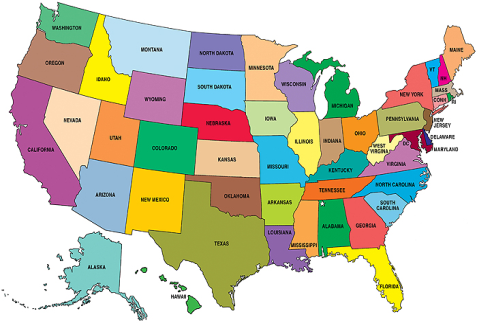 14.	There are ... states in America.
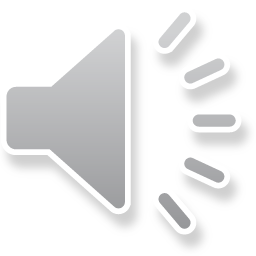 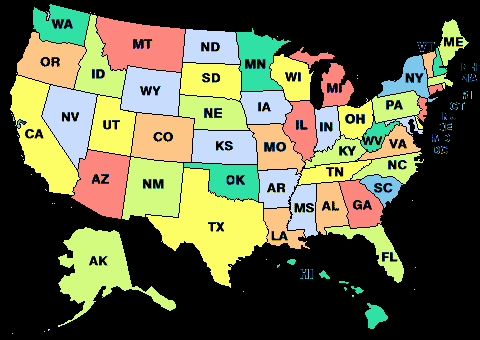 a)	51
b)	50
c)	52
d)	13
15.The United States’ national motto is ... .
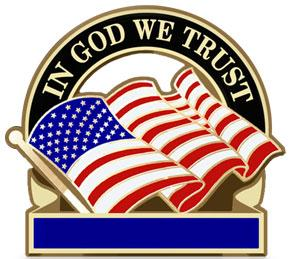 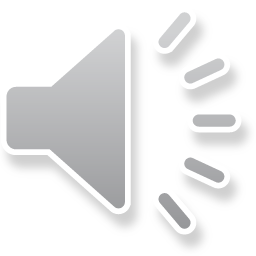 a)	Uncle Sam
b)	In God We Trust
c)	Epluribus unum
d)	Stars and Stripes
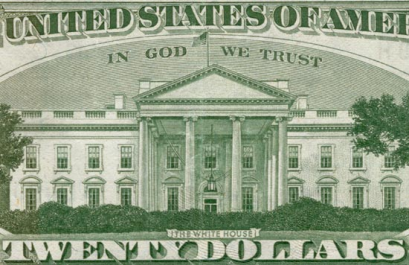 16.The heart of the city of New York is ... .
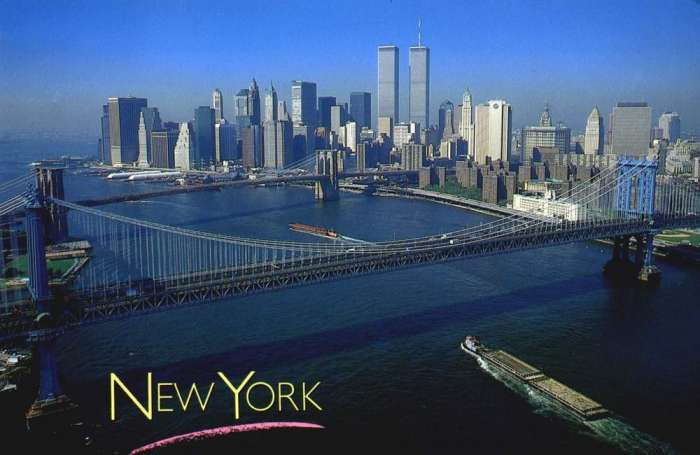 a)	the Bronx
b)	Manhattan
c)	Brooklyn
d)	Queens
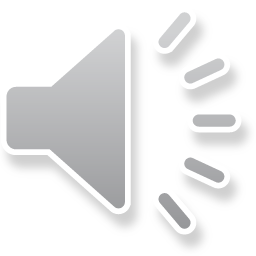 17.	By the time of the American Revolution (1776), the culture of American colonists had been thoroughly ....
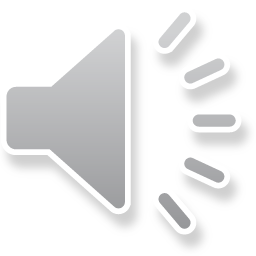 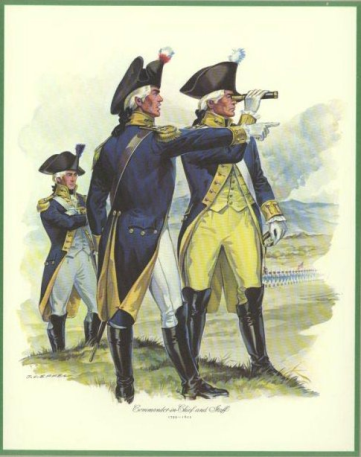 a)	British
b)	French
c)	Indian
d)	Dutch
18.	Education in the USA comprises ... basic levels.
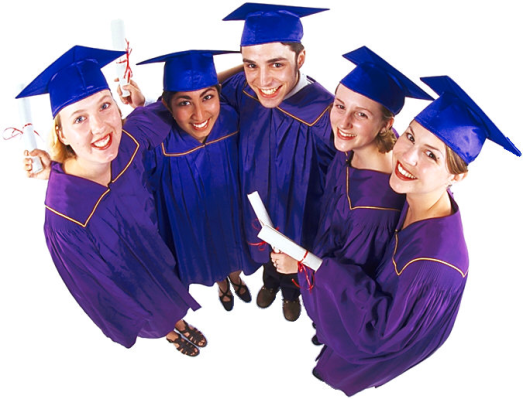 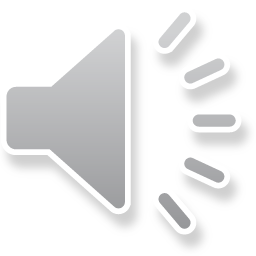 a)	two
b)	three
c)	four
d)	five
19.In 1812 the first Russian settlement appeared on the American continent. The name of it is ... .
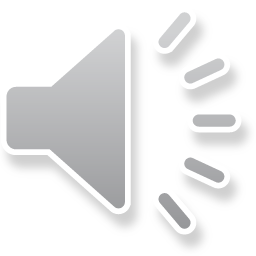 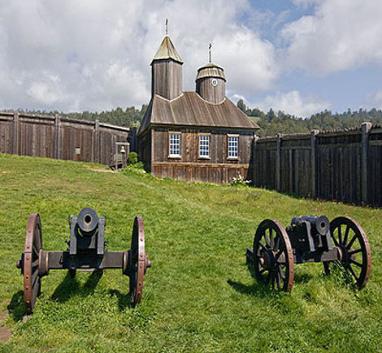 a)	the White House
b)	Fort Ross
c)	Moscow
d)	The Grand Canyon
20. The Statue of Liberty was presented to the USA by the freedom-loving people of ... .
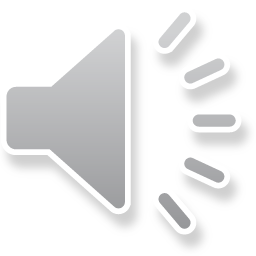 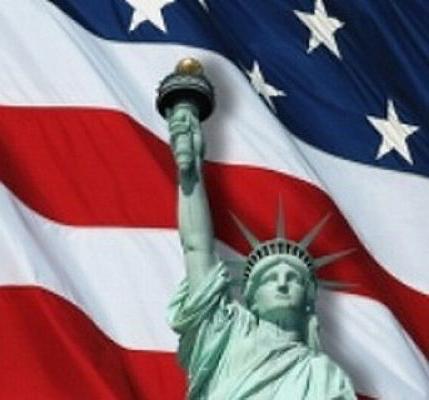 a)	Britain
b)	Spain
c)	France
d)	Italy
21.	Canada is the ... country in the world.
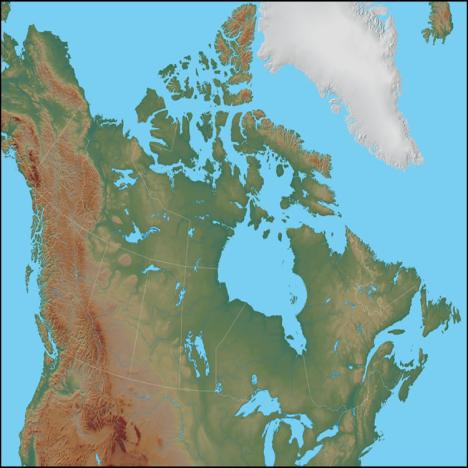 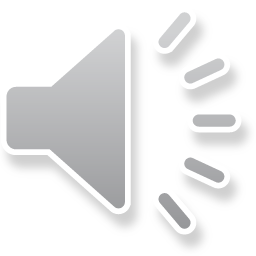 a)	largest
b)	fifth largest
c)	second largest
d)	third largest
22.... poetically called Canada “Our Lady of the Snows”.
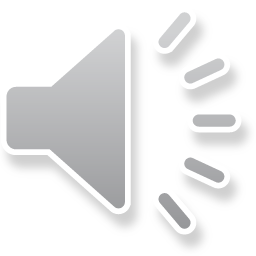 a)	M. Twain
b)	O. Henry
c)	M. Lawrence
d)	R. Kipling
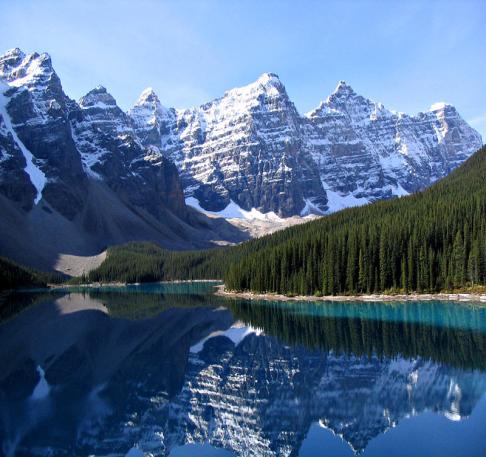 23.	The city with the largest population in Canada is ....
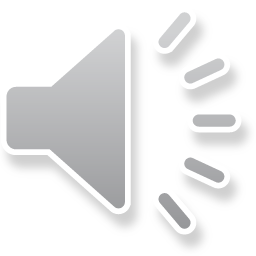 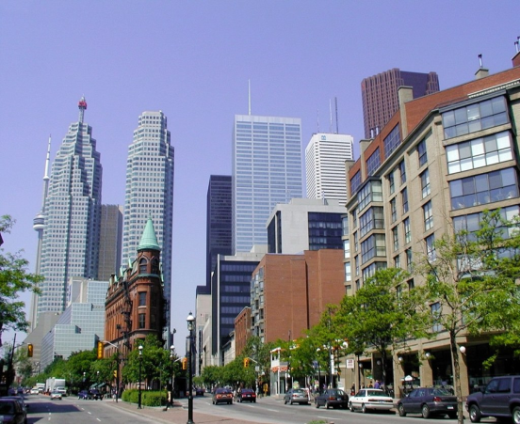 a)	Montreal
b)	Toronto
c)	Ottawa
d)	Vancouver
24.	There are ... provinces and three territories in Canada.
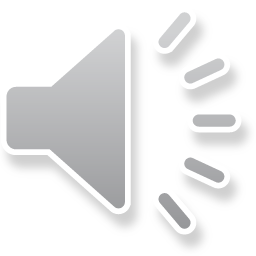 a)	50
b)	12
c)	10
d)	8
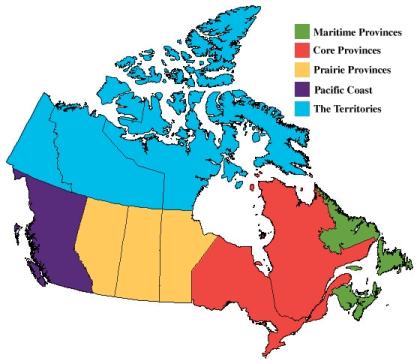 25.	The largest Canadian province is ... .
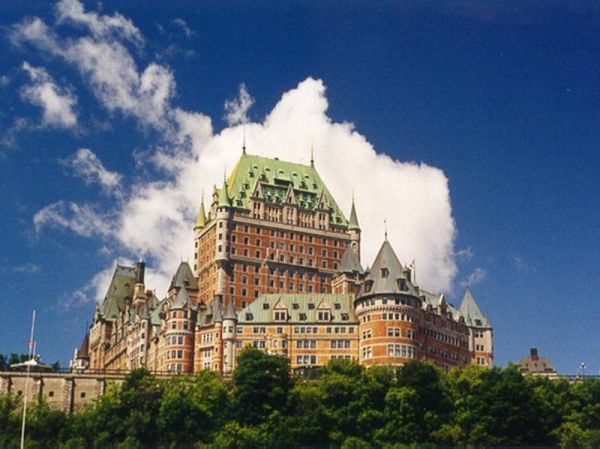 a)	Ontario
b)	Manitoba
c)	Alberta
d)	Quebec
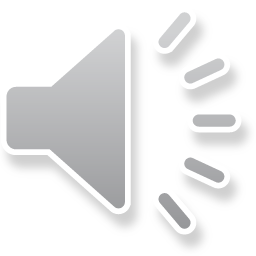 26.	Canadian animal symbol is a ... .
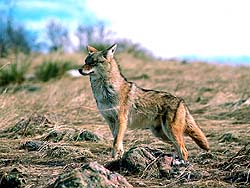 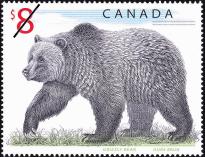 a)	bear
b)  beaver
c)    fox
d)    wolf
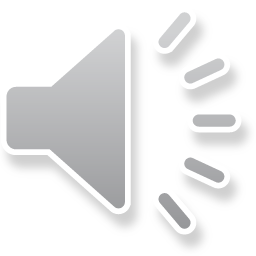 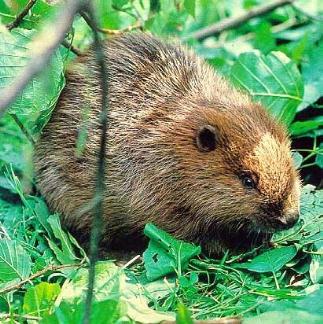 27.	Canada is ... .
a)	a federal republic
b)	a parliamentary republic
c)	a monarchy
d)	an independent constitutional monarchy
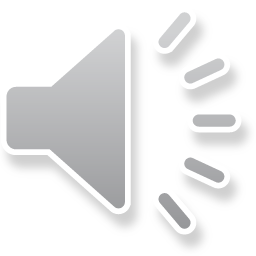 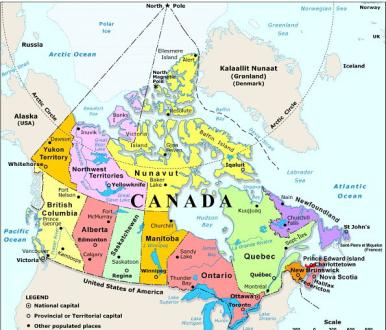 28.	Canada became independent from Britain in ... .
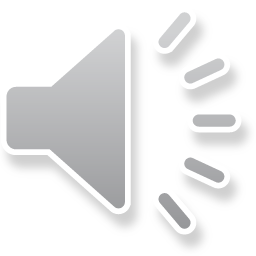 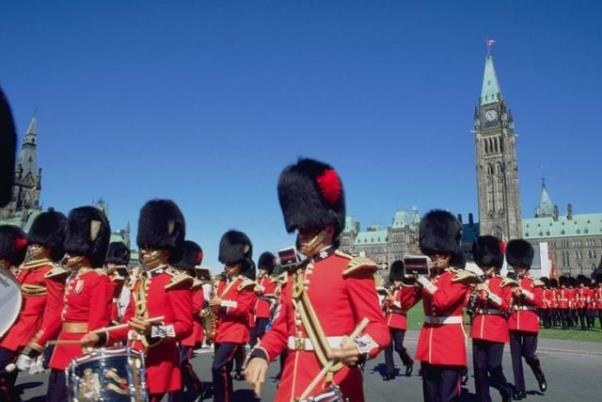 a)1759
b)1867
c)1776
d)1931
29.	In 1603 ... began the settlement which was named Quebec.
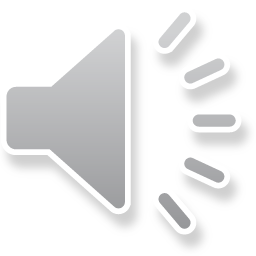 a)	Samuel de Champlain
b)	Jacques Cartier
c)	James Cook
d)	Abel Tasman
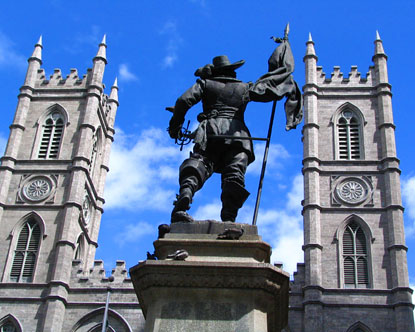 30. The ... is the national emblem of Canada.
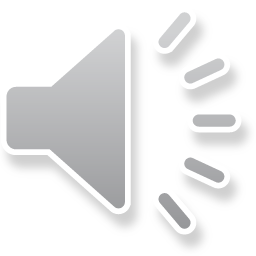 a)	birch
b)	maple leaf
c)	rose
d)	daffodil
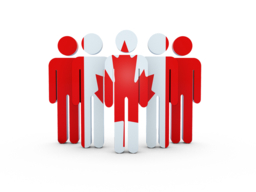 31.	Australia is the ... of all continents.
a)	smallest and flattest
b)	biggest and flattest
c)	biggest and driest
d)	smallest and wettest
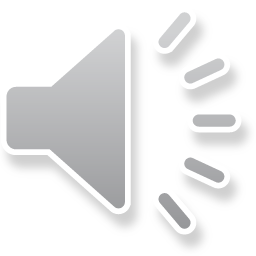 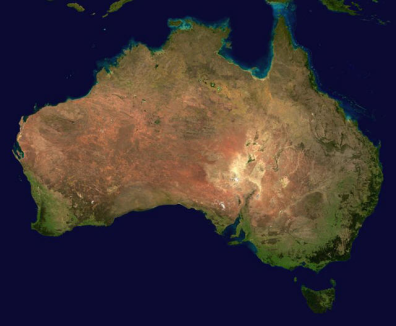 32.	Australia is the ... country in the world.
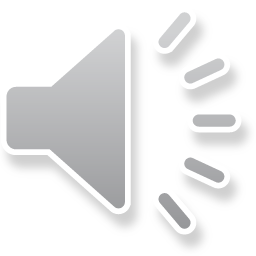 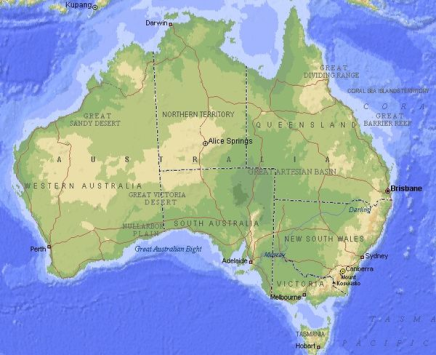 a)	smallest
b)	largest
c)	sixth largest
d)	fourth largest
33.	There are ... states and two territories in the Commonwealth of Australia.
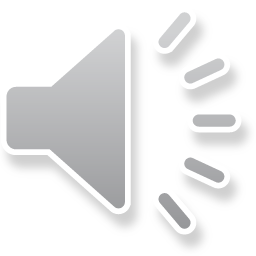 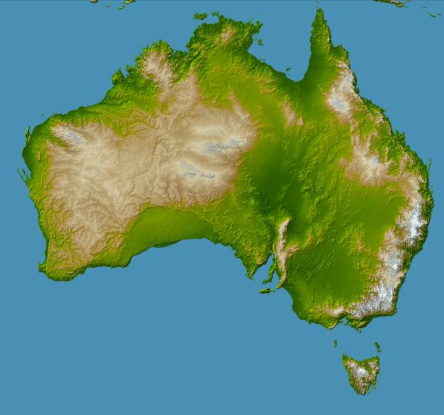 a)	50
b)	13
c)	6
d)	5
34.	A domestic animal which outnumbers people in Australia is a ... .
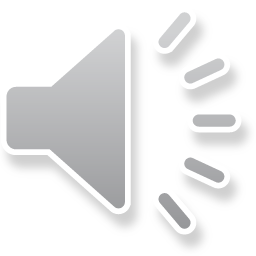 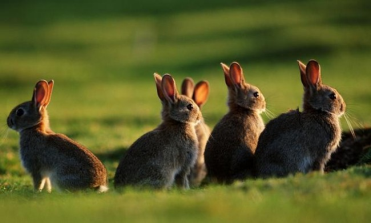 a)	rabbit
b)	cow
c)	cat
d)	sheep
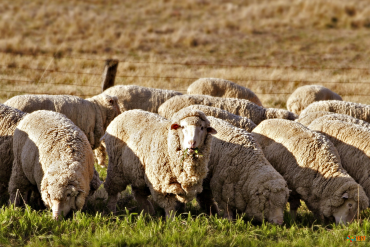 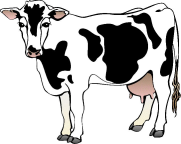 35.	Aborigines constitute ... of Australia’s population.
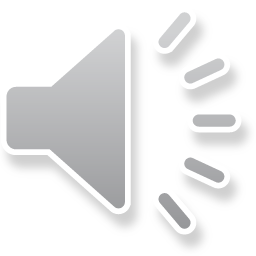 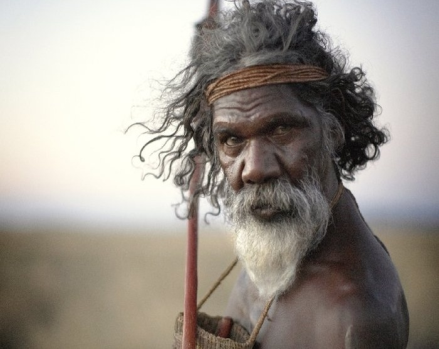 a)	nearly half
b)	one per cent
c)	twenty per cent
d)	five per cent
36.	The name of this animal is an Aboriginal one for “no water”.
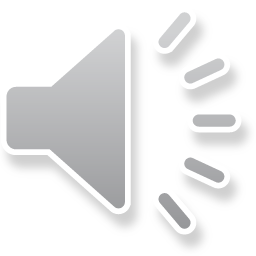 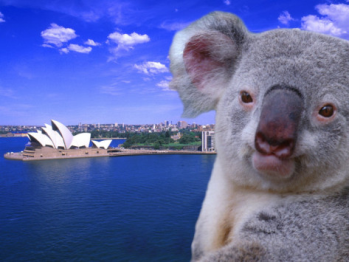 a)     echidna
b)	kangaroo
c)	kookaburra
d)	koala
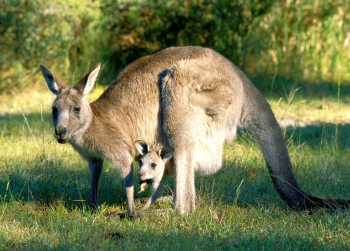 37.	The first Europeans reached Australia in ... .
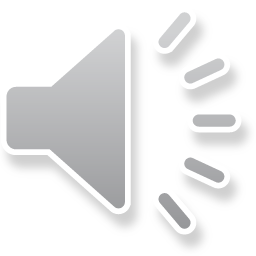 a)     1606
b)	1770
c)	1788
d)	1492
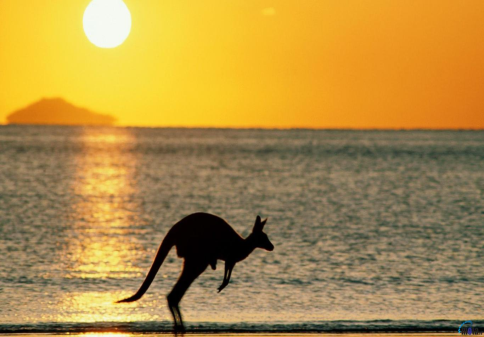 38....claimed New South Wales for Britain.
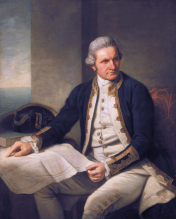 a)	James Cook
b)	Abel Tasman
c)	William Dampier
d)	Dirk Hartog
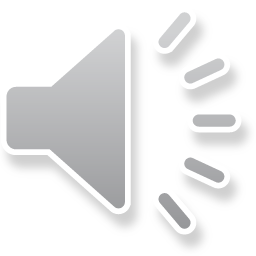 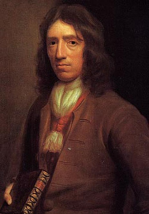 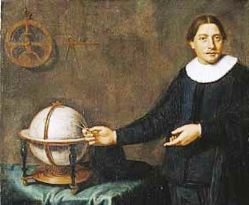 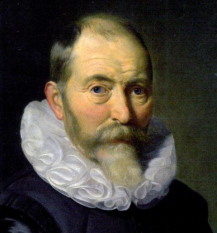 39....	could be called “the Australian Volga” or “the Australian Mississippi”.
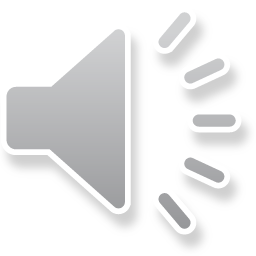 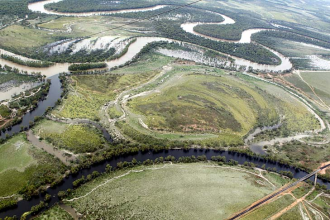 a)	The Murray
b)	The Darling
c)	The Lachlan
d)	The Murrumbidgee
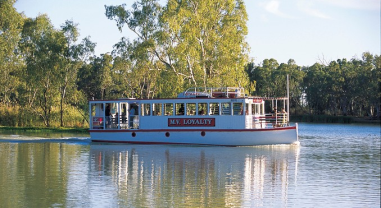 40. The centre of the continent Australia is taken by the ...
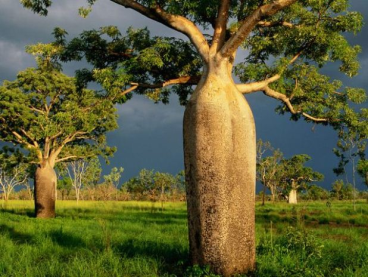 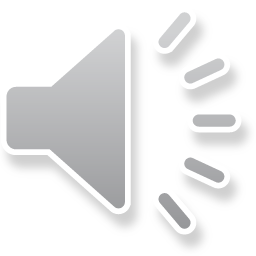 a)	mountains
b)	lakes
c)	forests
d)	deserts
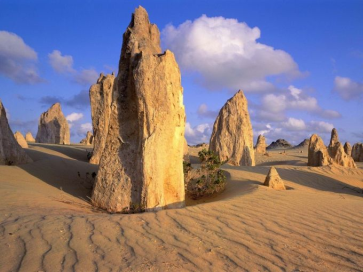 41.	New Zealand is dominated by Nature, with magnificent beaches, lakes and ....
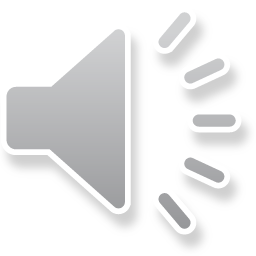 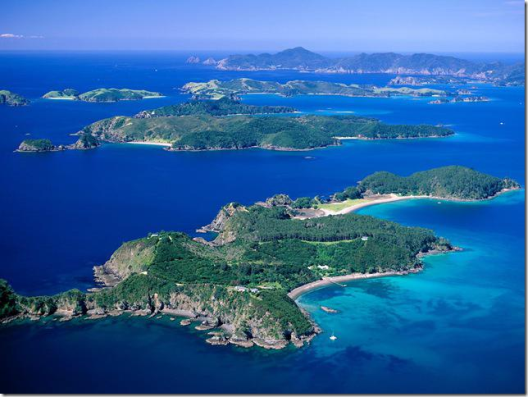 a)	deserts
b)	prairies
c)	mountains
d)	lowlands
42.	New Zealand has ... climate.
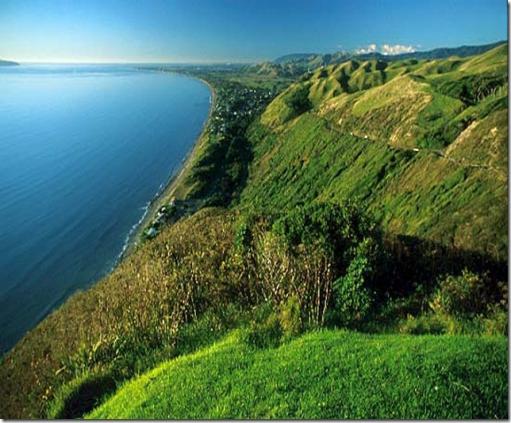 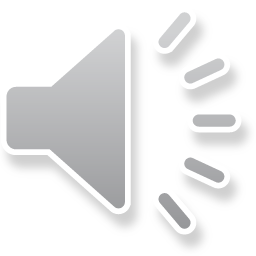 a)	an oceanic
b)	a continental
c)	an arctic
d)     a cold
43.	New Zealand was first settled by ... .
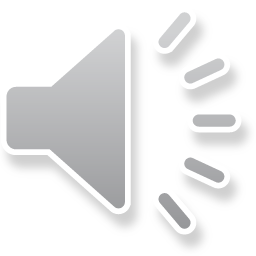 a)	Europeans
b)	Indians
c)	Chinese
d)	Polynesians
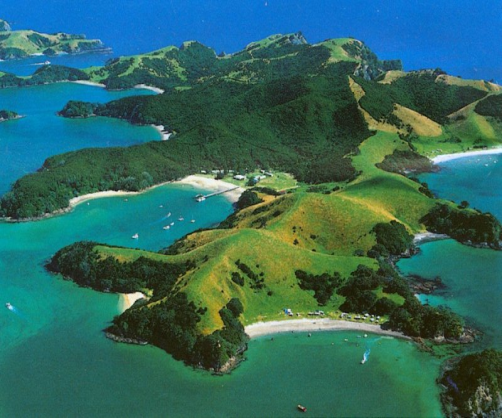 44.	Full independence from Britain was conferred by the Statute of Westminster in ... .
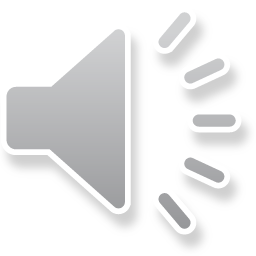 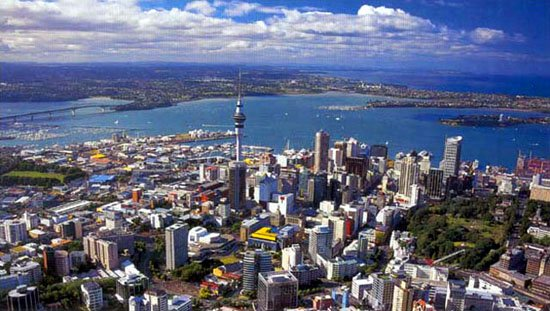 a)     1931
b)	1907
c)	1841
d)	1852
45.	There are two official languages in New Zealand - ... .
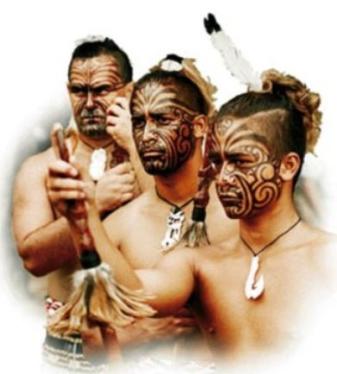 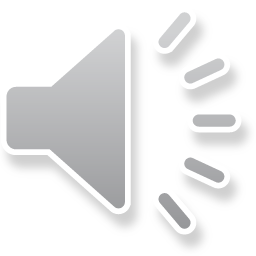 a)	English and French
b)	English and Maori
c)	German and Maori
d)	French and Maori
46.	Many birds in New Zealand are ... .
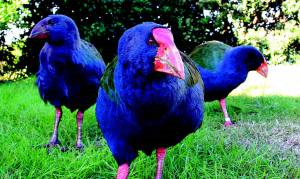 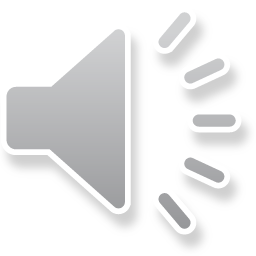 a)	abundant
b)	meat-eating
c)	flightless
d)	long-tailed
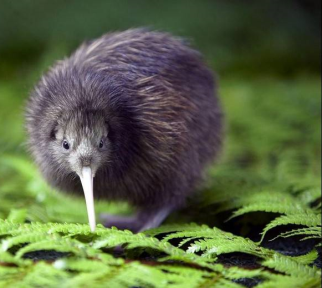 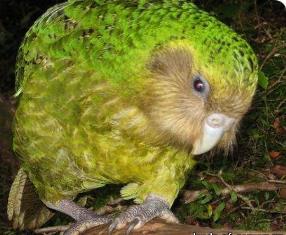 47.... is New Zealand’s largest city.
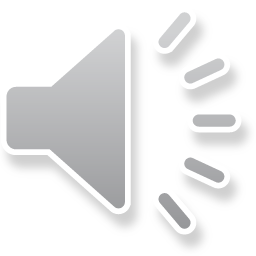 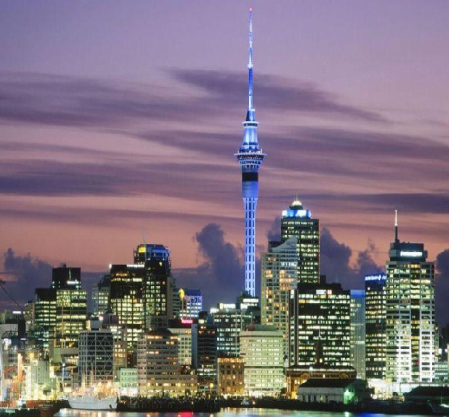 a)	Wellington
b)	Auckland
c)	Dunedin
d)	Christchurch
48.	Maori constitute ... of New Zealand’s population.
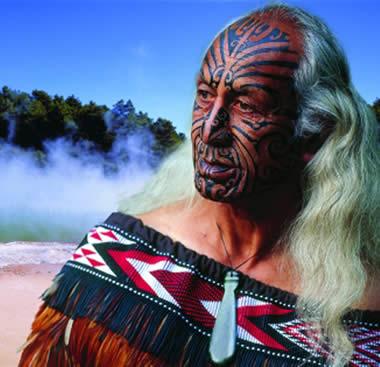 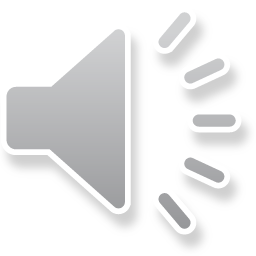 a)	nearly half
b)	one per cent
c)	twelve per cent
d)	eighty per cent
49.	New Zealand is ... .
a)	a small country
b)	the largest country in the world
c)	the sixth largest country in the world
d)	the tenth largest country in the world
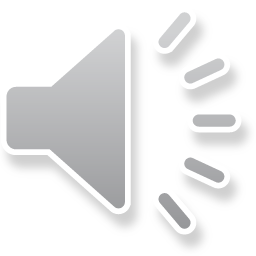 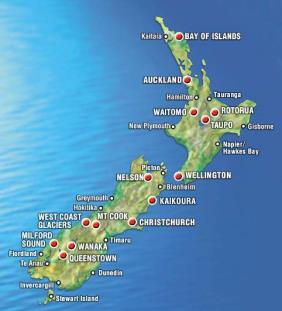 50. New Zealand is the largest exporter of ... in the world.
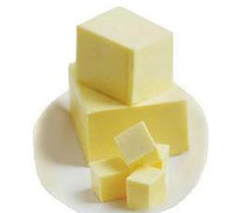 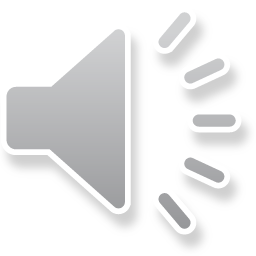 a)	fur
b)	wheat
c)	dairy products
d)	oil
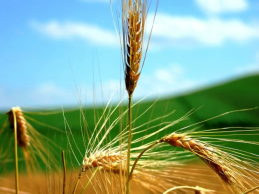 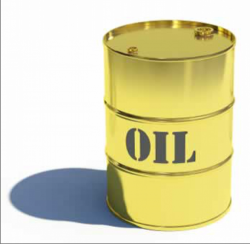 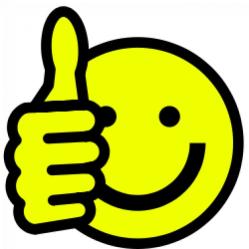 Yes, it’s right!!!
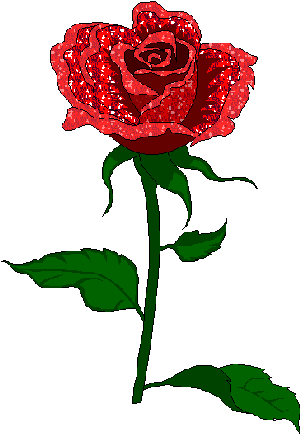 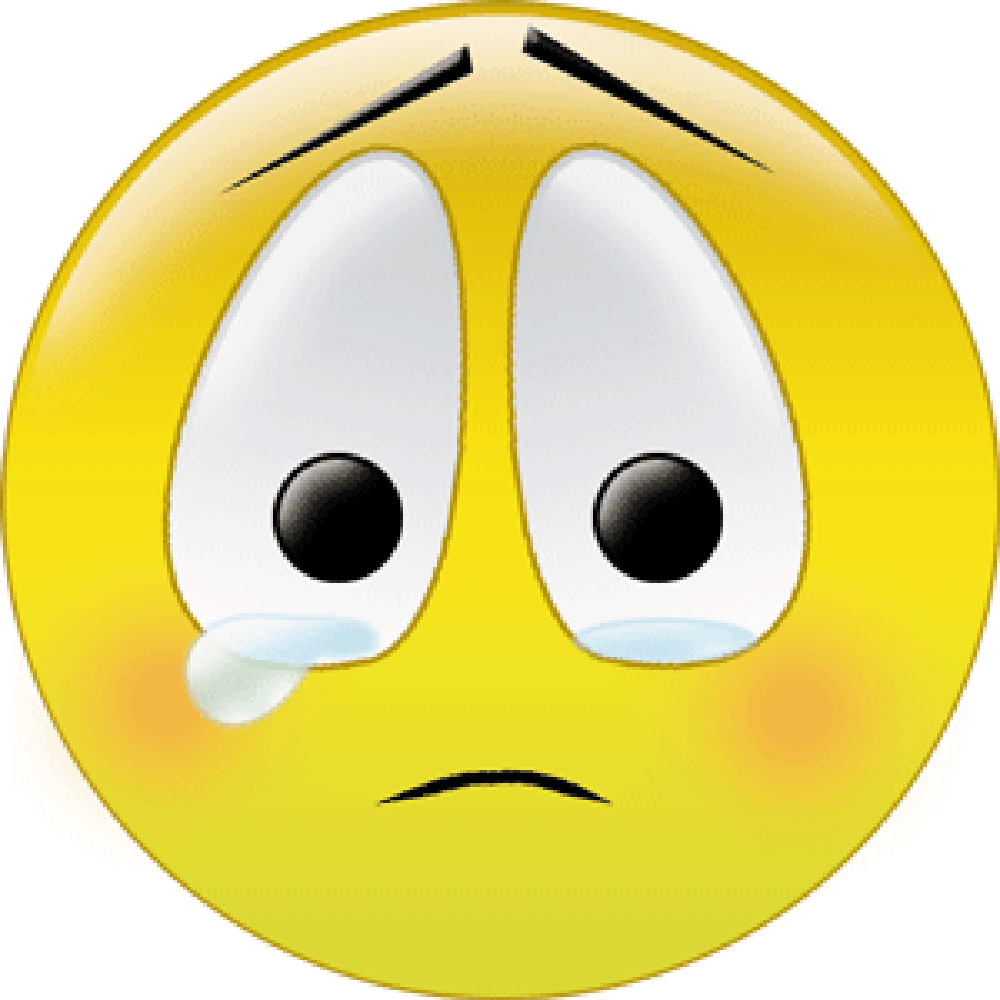 No, it’s wrong!!!